ПРИРОДНІ ПАРКИ
ВЕЛИКОЇ БРИТАНІЇ
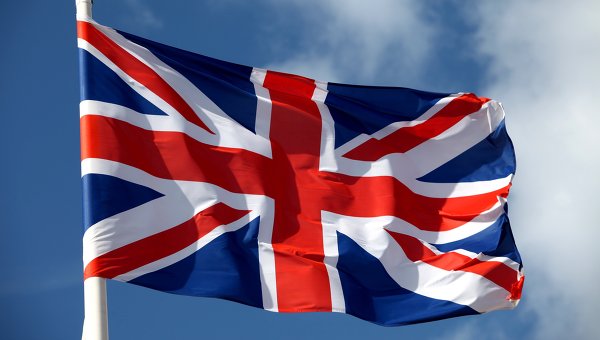 Велику частину території Великобританії займають парки. Своєрідність британських національних парків в тому, що це не занедбані області, а досить наближені до великих міст райони, в яких дозволяється будь-яка діяльність, спрямована на відновлення природи, тому більшість національних парків більше схожі на величезні міські парки або ботанічні сади. В даний час національні парки є невід'ємною частиною культурної спадщини Великобританії.
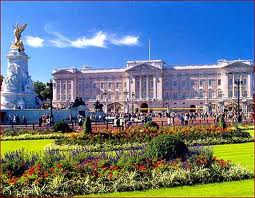 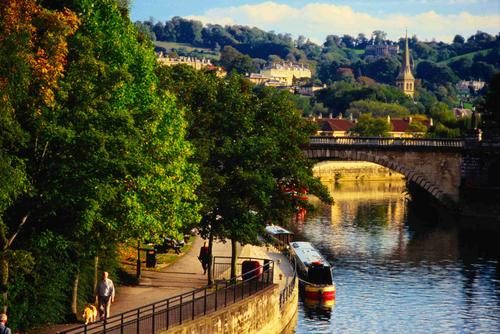 На території національного парку 
Брекон Біконс, 
що займає 520 кв. миль, можна знайти вересові пустки, зелені долини, водоспади, зарослі папороттю ущелини, чотири гірських хребта і перший в Європі геопарк
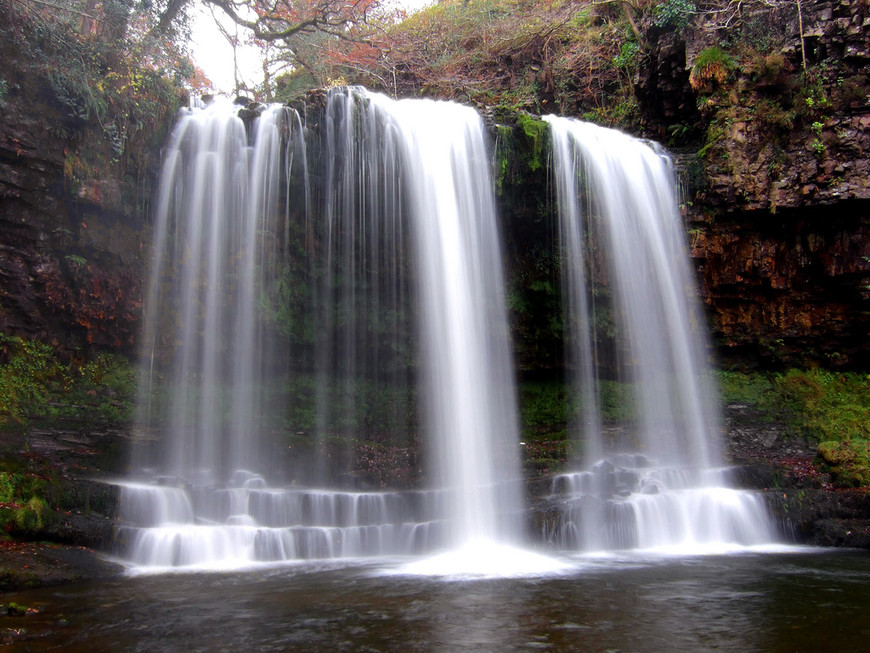 Водоспад у парку Брекон-Біконс
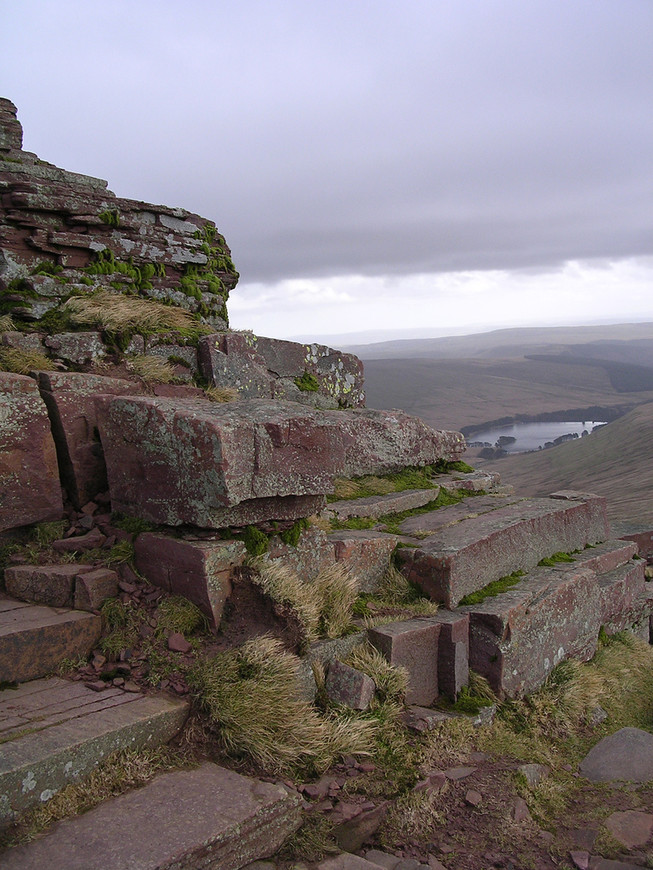 На вершині кам'яних скель
Дартмурський 
національний парк на південному заході Англії - найпівденніший в Британії. 368 кв. миль вересових пусток, боліт і лісистих долин із багатим тваринним світом і численними стародавніми руїнами.
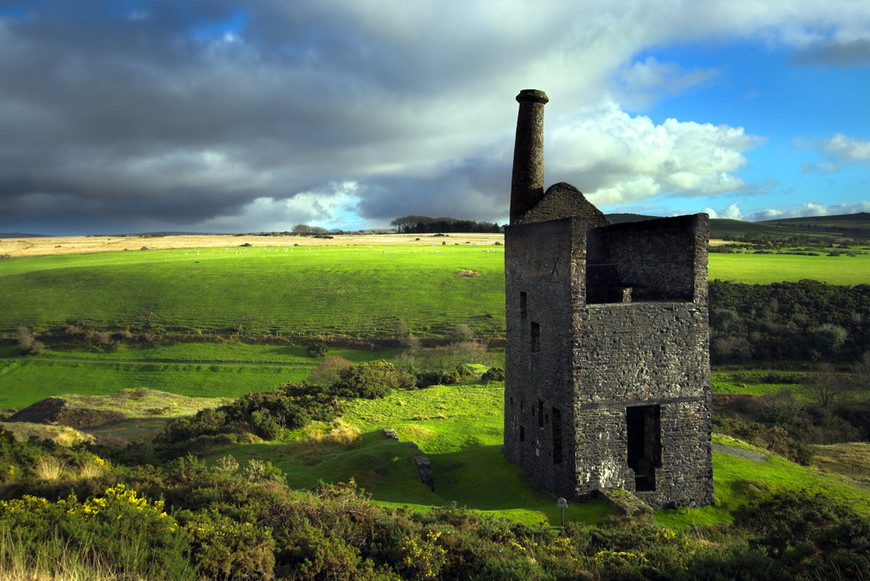 Пагорби парку Дартмур
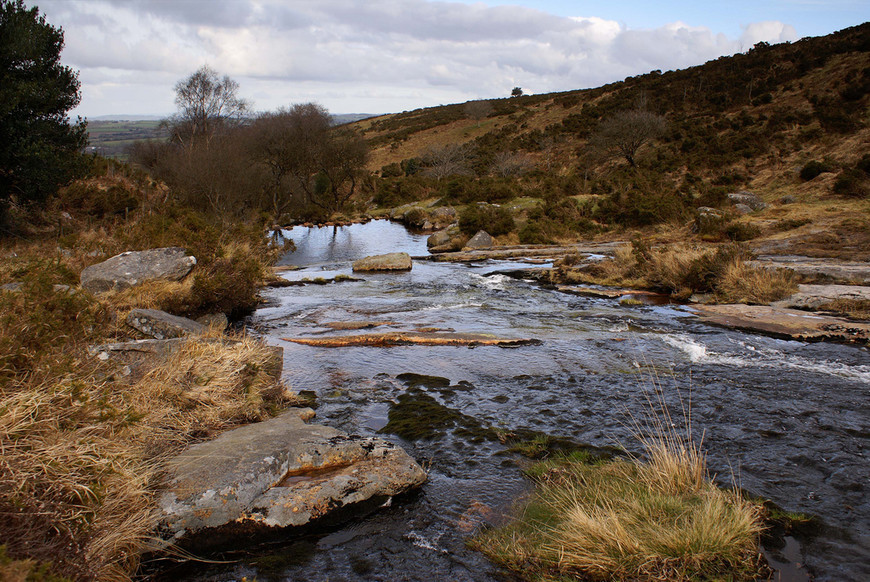 Серед пагорбів парку звиваючись біжить невелика річка
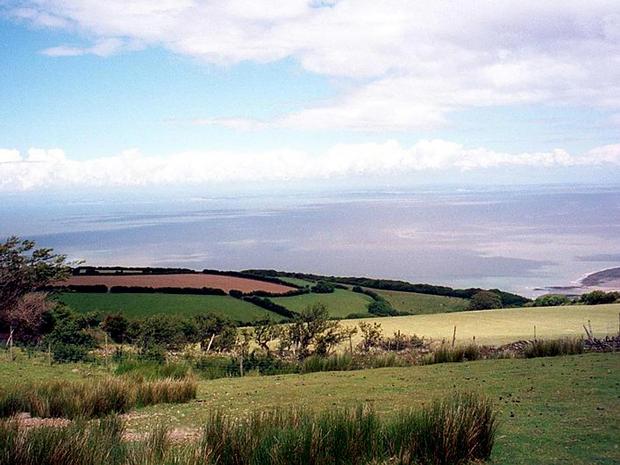 Національний парк Ексмур займає площу 700 кв.км. Тут, в одному з небагатьох уцілілих в Англії лісів, виростають 900 видів трав, квітів та кущів і водяться дикі поні. Ексмур славиться найбільшим в Англії поголів'ям королівських оленів. На скелях гніздяться зграї морських птахів, за якими з обережністю спостерігають туристи.
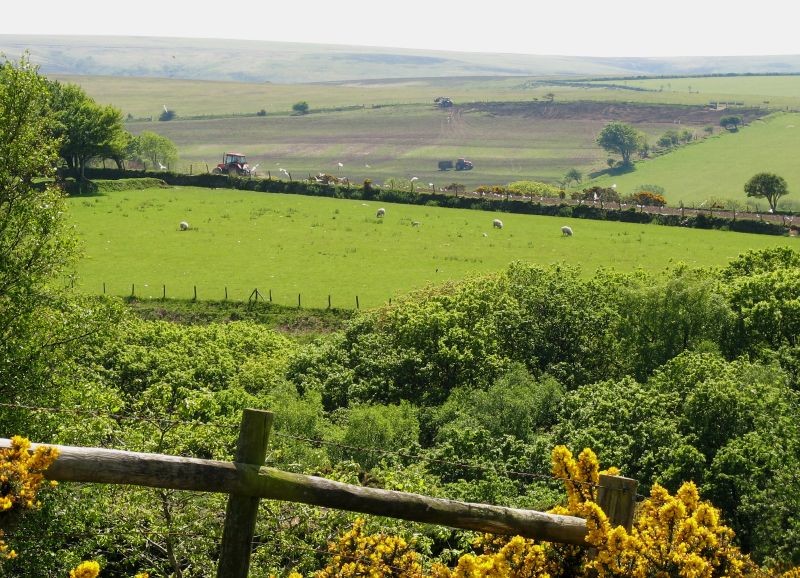 Поля для пасовищ в парку Ексмур
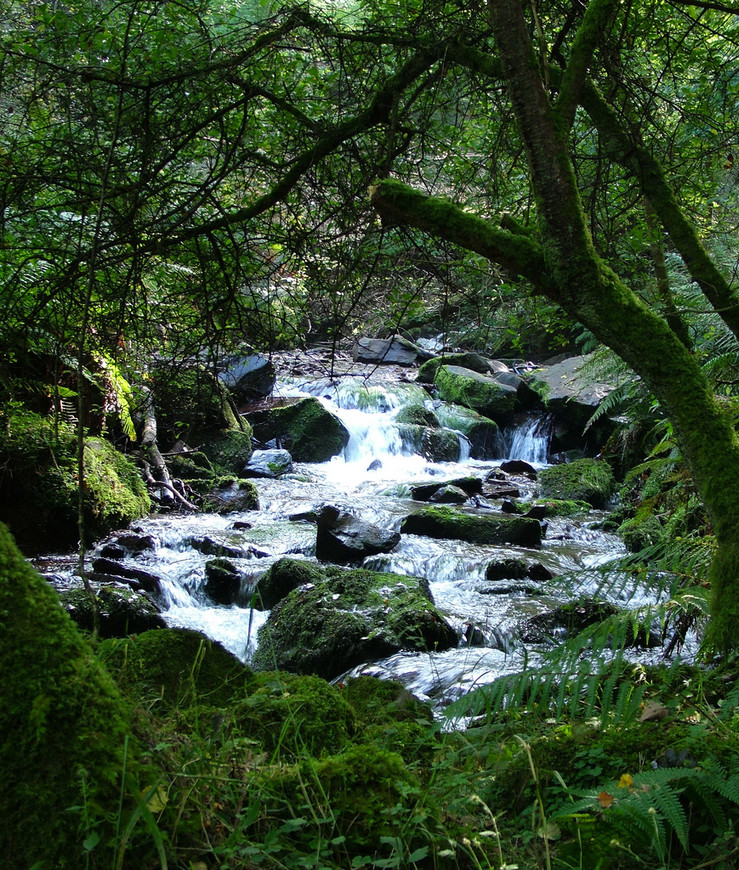 Лісова гірська річка в парку Ексмур
Національний парк 
Лейк-Дистрикт
 в Камбрії, що розкинувся на площі 885 кв. миль, є найбільшим національним парком в Англії. У Озерному краю, а саме так перекладається з англійської мови його назва, знаходяться 16 озер з найчистішою водою…
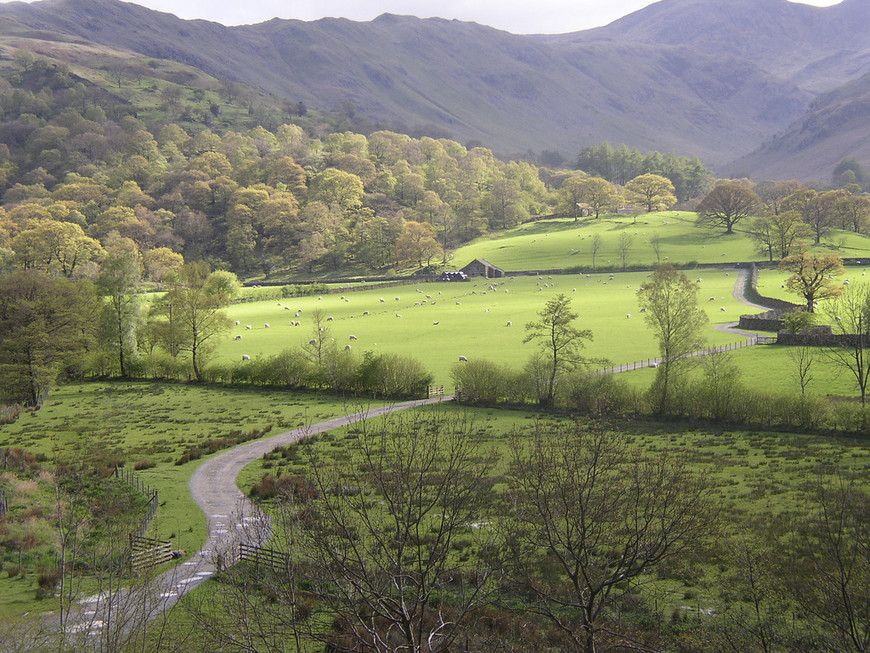 Краса природи представлена ​​в парку Лейк-Дистрикт
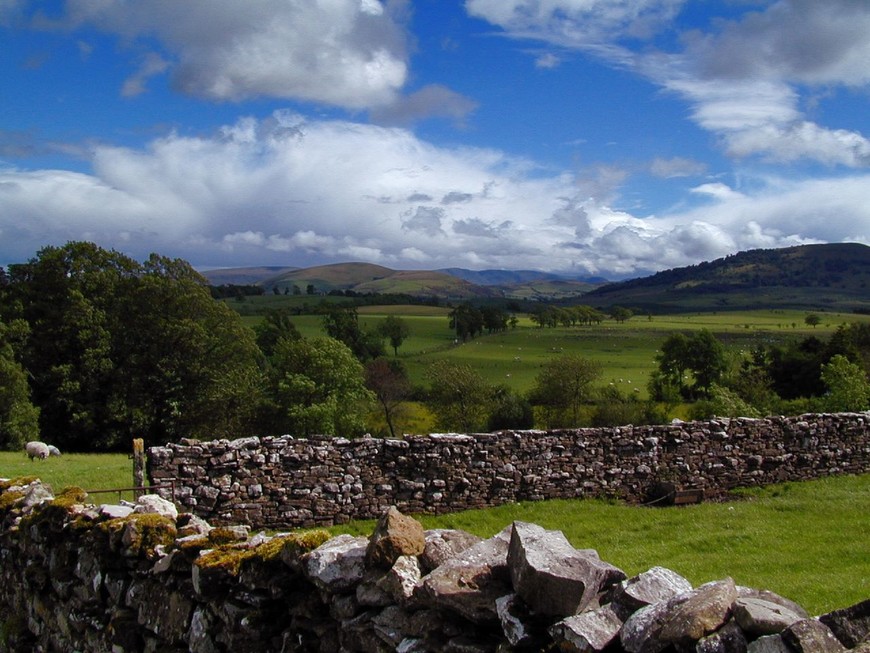 Акуратно розділені пасовища для вигулу худоби надають парку національного колориту
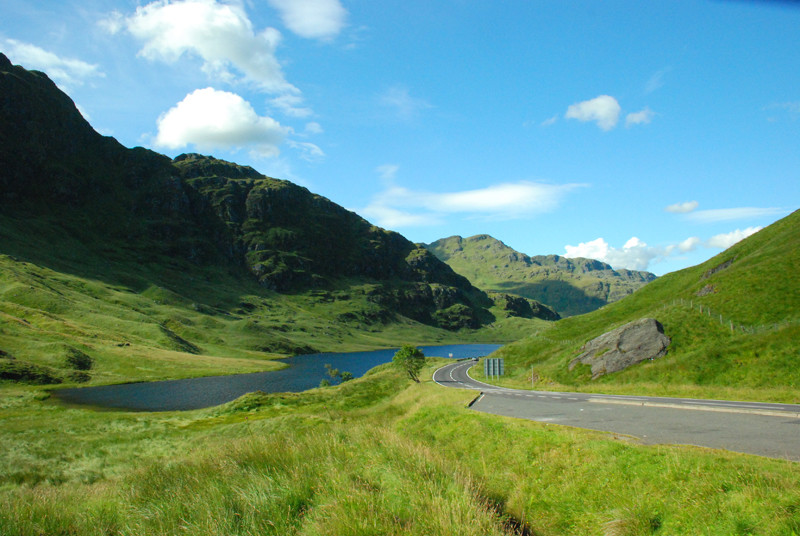 Лох-Ломонд вважається найдавнішим озером на території Великобританії
Парк 
Нью-Форест ,
 що примостився на південному узбережжі Англії, вважається найменшим національним парком країни. Однак на його території, що займає всього 218 кв. миль, знайдеться і реліктовий ліс з віковими дубами, і вересові пустки,і лісові галявини...
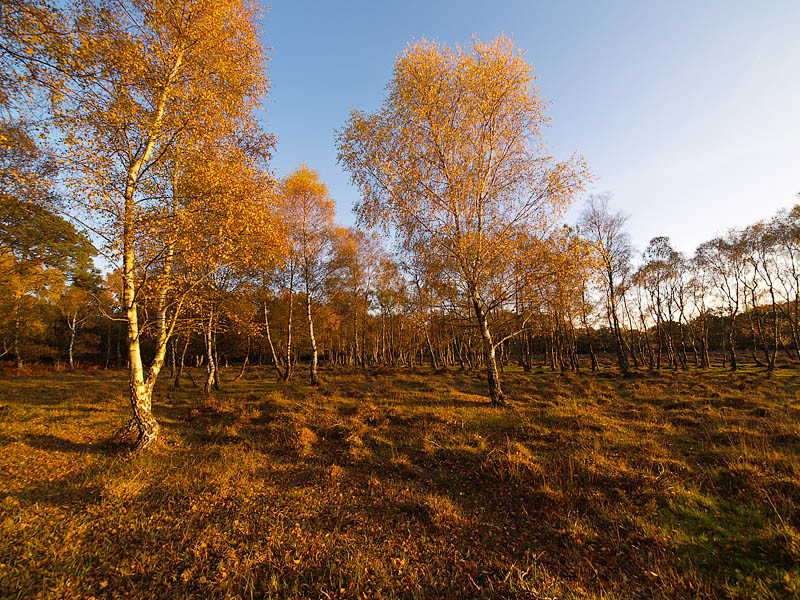 Красивий парк Нью-Форест розташований поблизу Лондона в Південно-Східній Англії
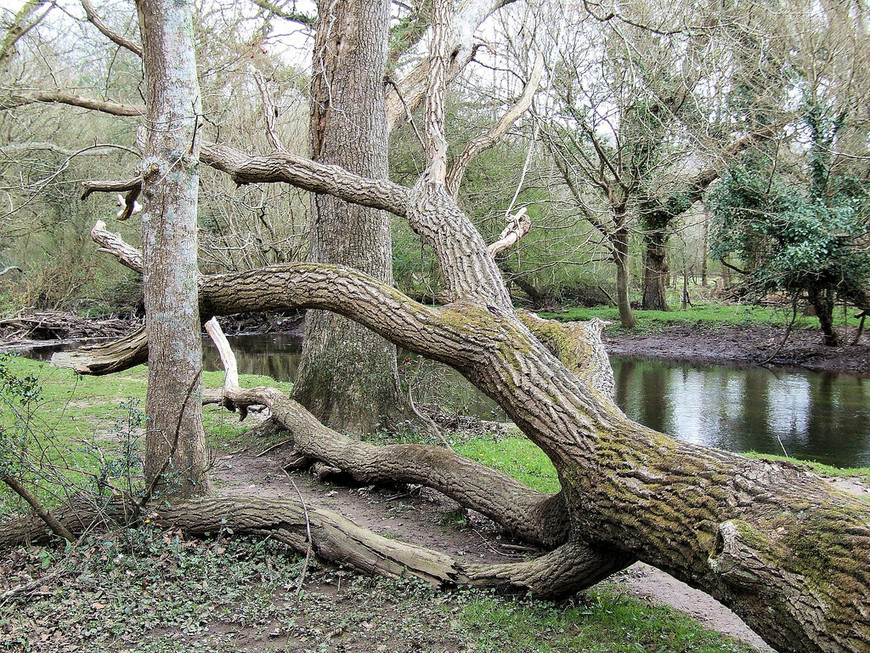 Химерні величезні дерева, дика природа формують оригінальні пейзажі цих місць
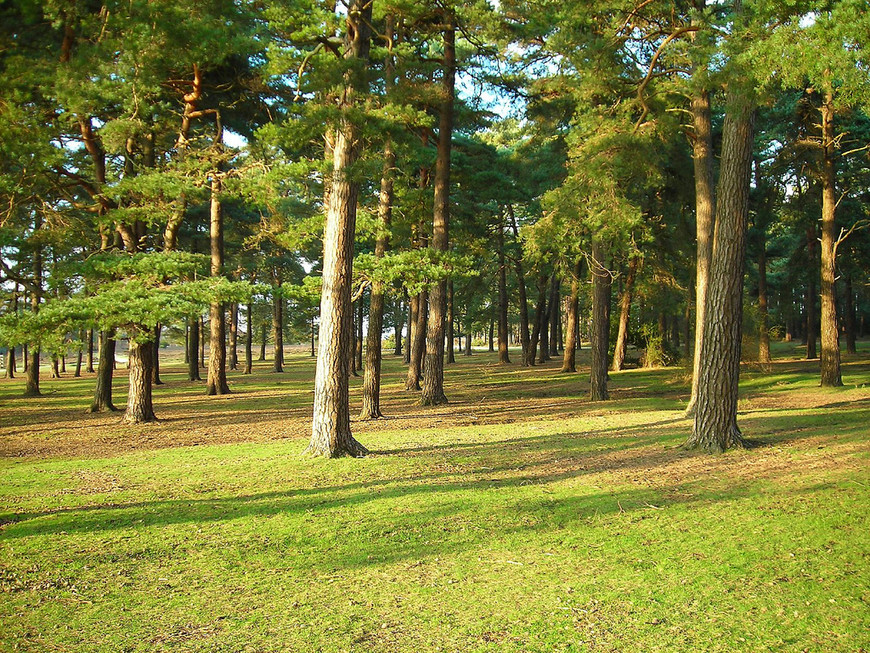 Аромат сосен і старий ліс із зеленими полями подарують ковток свіжого повітря і хвилини тиші
Норт-Йорк-Мурс –
 національний парк в Північній Англії. Площа 1500 кв.км. Парк охороняє флору і фауну, а також культурно-історичні пам'ятки. Переважають болота і болотисті низовини, порослі болотним розмарином, кущиками брусниці і чорниці. Типові болотні птахи тут досі рясні. У лісах кілька видів копитних.
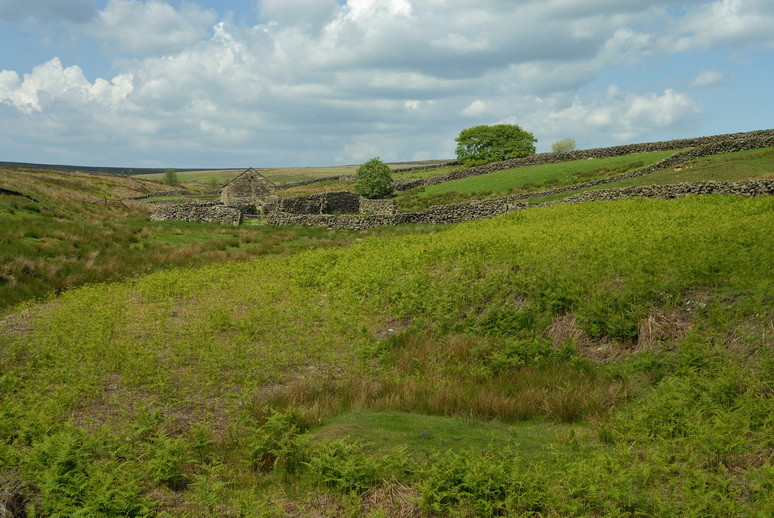 Пустельні пагорби парку - ідеальне місце для вигулу худоби
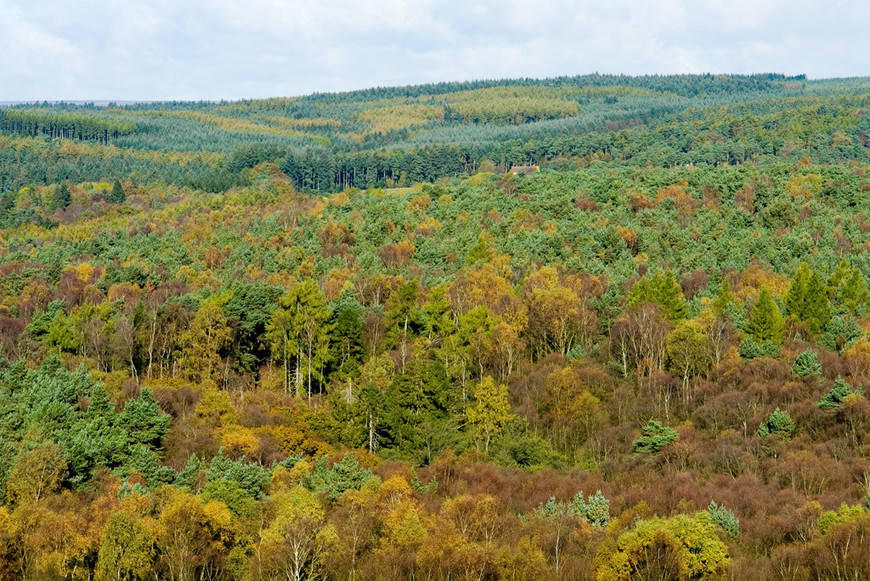 Густі ліси парку служать хорошим захистом для диких тварин
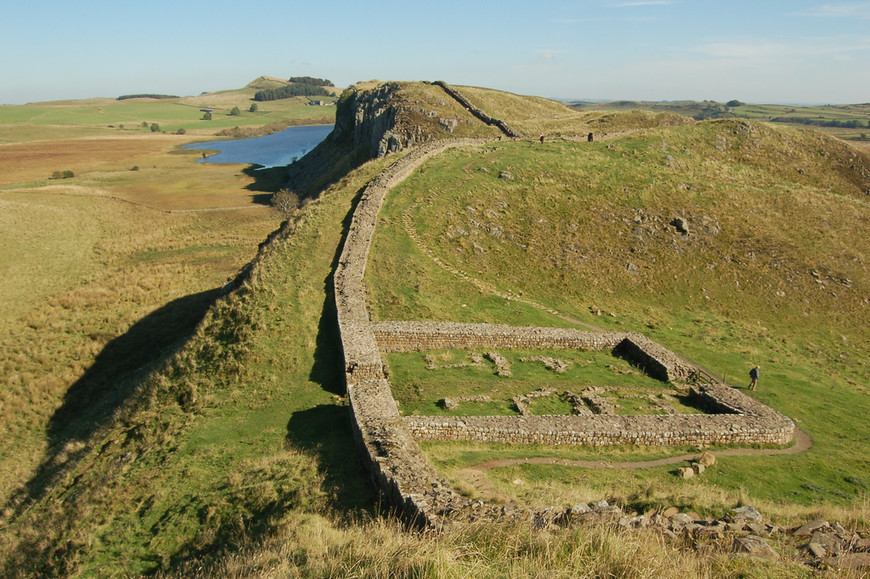 Парк Нортумберленд відомий своєю пишністю, відкритий для всіх вітрів
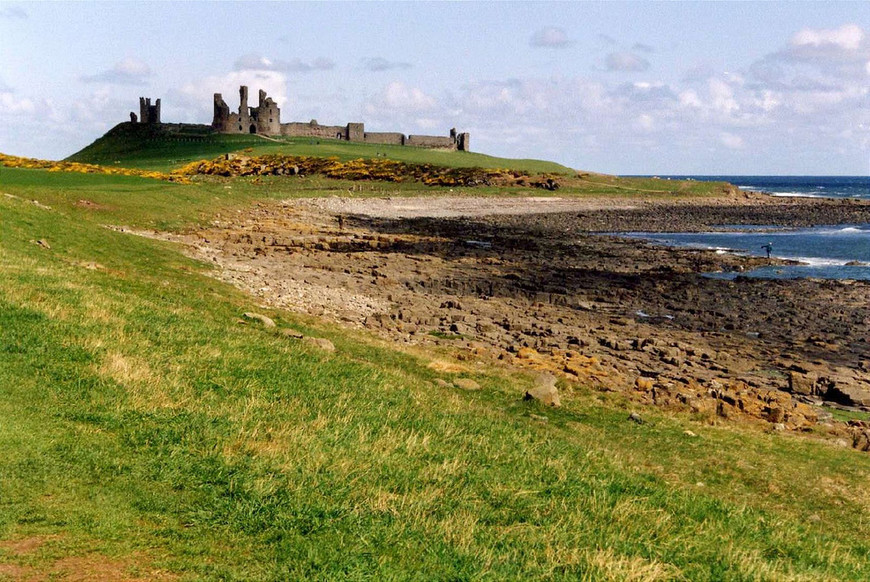 Трав'янисті пагорби - самотні, красиві і гарні для піших прогулянок
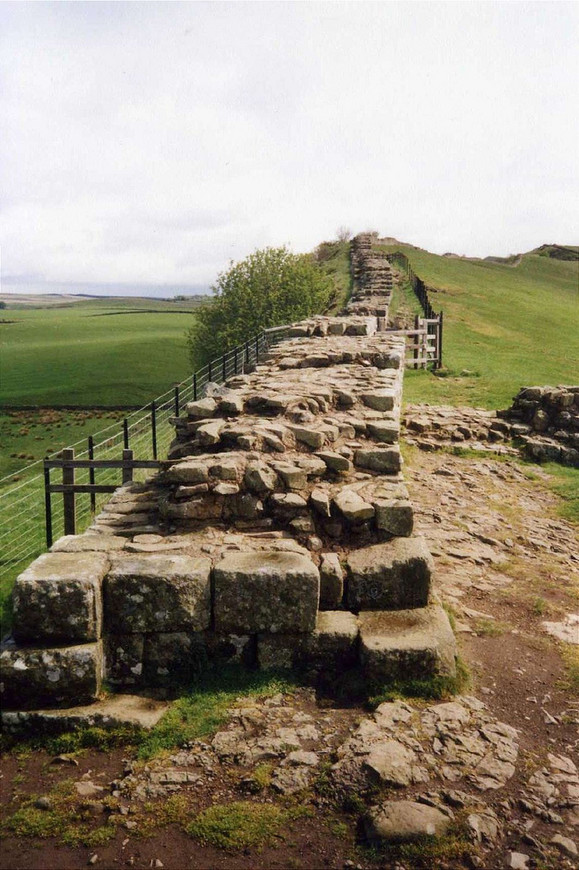 Особливим предметом національної гордості є Хадрінская стіна
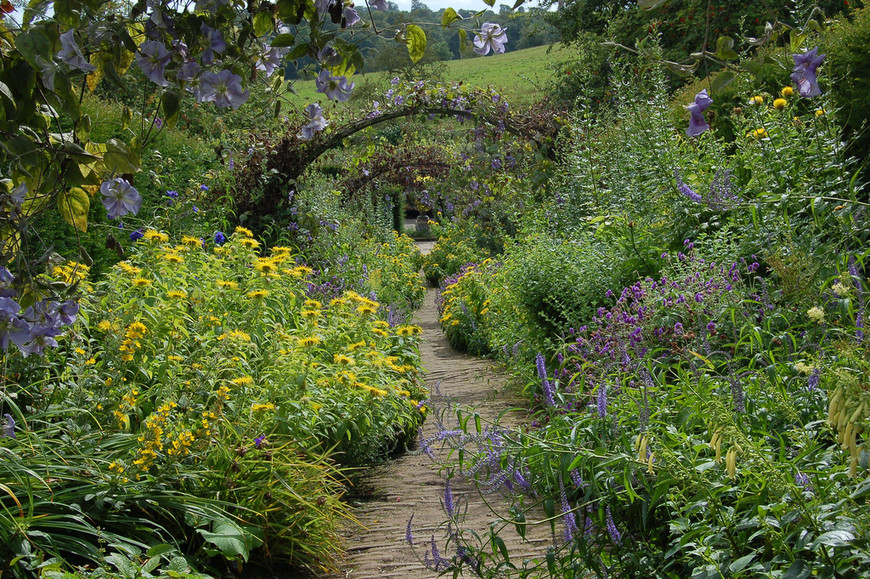 Тут зібрана дивовижна колекція польових квітів
Парк
 Сноудонія
 отримав свою назву від гори Сноудон, найвищої точки Уельсу. Це слово з валлійського означає «піднесена, гірська місцевість»
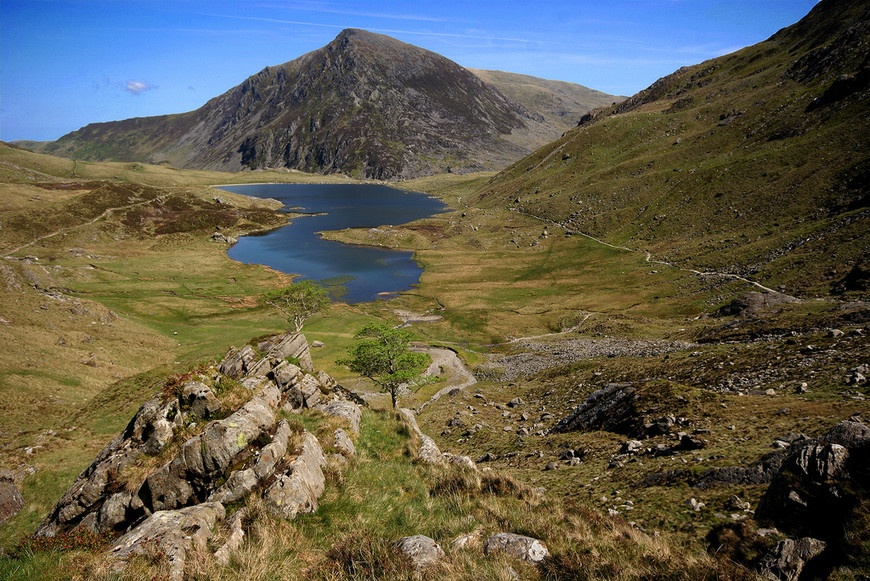 У парку крім прекрасної прибережної смуги є безліч річок, озер, водоспадів, лісів
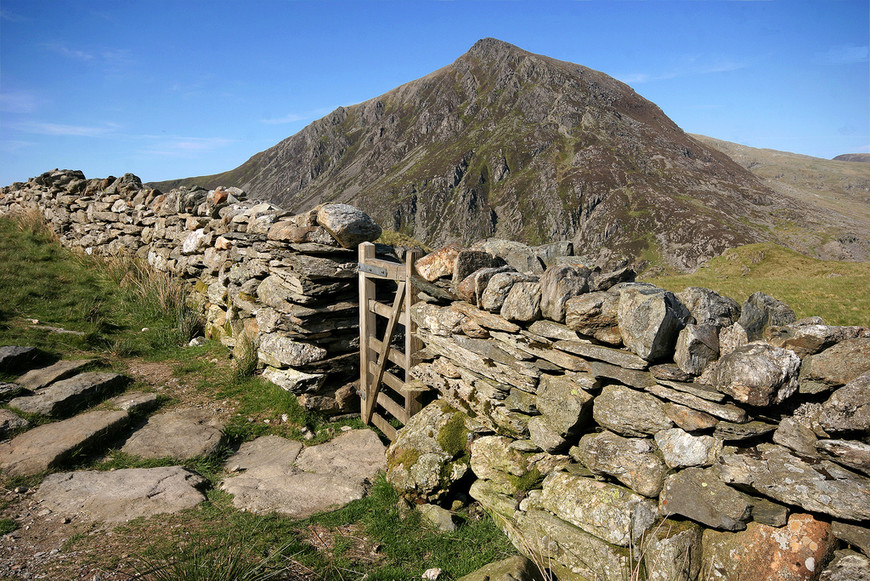 У парку збережені залишки вугільних шахт
ПІДГОТУВАЛА
УЧЕНИЦЯ 11-А КЛАСУ
ГРИНЮК ІННА